Coyuntura económica y perspectivas de Colombia
María Fernanda Valdés
Viceministra Técnica de Hacienda y Crédito Público
Diciembre 2023
1.
Contexto macroeconómico y perspectivas
www.minhacienda.gov.co
En lo corrido de 2023, la economía colombiana ha presentado un crecimiento anual de 1,0%
Crecimiento año corrido de la economía al tercer trimestre (%)
Fuente: DANE.
A pesar de la desaceleración esperada en 2023, la actividad económica de Colombia, en comparación con los niveles previos a la pandemia, superaría a los grupos de países más relevantes
Crecimiento del PIB por grupos de países 
(2023 vs 2019, %)
En 2023, la economía colombiana registraría un crecimiento económico de 1,8%, 5,5pp por debajo del crecimiento observado en 2022 (7,3%).
Fuente: WEO - FMI, y OCDE. *Cálculos del Ministerio de Hacienda.
[Speaker Notes: En 2023, la economía colombiana registraría un crecimiento económico de 1,8%, en un contexto de desaceleración del consumo privado compensado por el dinamismo que continuarían presentando las actividades terciarias.]
Si bien la economía colombiana en 2023 y 2024 se caracterizaría por un proceso de ajuste macroeconómico, a partir de 2024 esta mostraría una recuperación gradual
Crecimiento real de mediano plazo (%)
A partir de 2025, el crecimiento económico se ubicaría de forma sostenida por encima del 3%, impulsada por las políticas de reindustrialización y de transición energética, y una mayor inversión pública (especialmente en infraestructura).
Fuente: Cálculos del Ministerio de Hacienda.
El mercado laboral ha mostrado un desempeño favorable en lo corrido del año, consistente con una recuperación del empleo femenino
Tasa de desempleo – Serie original
(Total nacional, miles y %)
Tasa de desempleo por sexo
(Datos año corrido enero-octubre, %)
Si bien en lo corrido de 2023* la tasa de desempleo de las mujeres continúa por encima de la de hombres, se ha registrado una recuperación significativa del empleo femenino. Mientras la brecha de género** entre enero y octubre de 2023 fue de 4,8pp, entre enero-octubre de 2022 fue 0,7pp superior (5,5pp).
En octubre de 2023, la tasa de desempleo se ubicó en 9,2%, 0,5pp por debajo de la observada en octubre de 2022 (9,7%)
En lo corrido de 2023*, la población ocupada ha registrado un crecimiento de 3,6%, 1,7pp superior al observado en la misma ventana de tiempo entre 2002-2019 (1,9%).
Tanto la tasa de desempleo de las mujeres como de los hombres se encuentran por debajo de sus niveles previos a la pandemia (enero-septiembre 2019)
Fuente: DANE. Cálculos Ministerio de Hacienda y Crédito Público. *Datos entre enero y octubre de 2023. **La brecha de género hace referencia a la tasa de desempleo de mujeres-la tasa de desempleo de hombres.
Tanto el Banco de la República como el Gobierno han respondido al contexto inflacionario. En octubre, la inflación continuó descendiendo, tendencia que se espera continúe en los próximos meses
La inflación de alimentos ha registrado una caída sostenida en lo corrido del año. Entre diciembre de 2022 y octubre de 2023, se ha reducido en 17,45pp (desde 27,81% hasta 10,36%).
Fuente: Banco de la República y  DANE.
La inflación básica (sin alimentos ni regulados) ha mostrado una corrección sostenida durante los últimos meses
Los impactos de la medida de desindexación de algunos bienes y servicios del salario mínimo se encuentran concentrados, principalmente, en la división de servicios del IPC y, en menor medida, en los componentes de alimentos y regulados.
El desbalance externo se ha corregido significativamente en la primera mitad del año
La corrección del déficit de cuenta corriente en lo corrido del año ha obedecido, principalmente, a un menor déficit comercial de bienes y un menor déficit de renta factorial.
Fuente: Banco de la República.
www.minhacienda.gov.co
Hacia el mediano plazo, se espera una corrección en el déficit de cuenta corriente en el marco del proceso de reindustrialización y transición energética
Balance de cuenta corriente
(% del PIB)
Las políticas de reindustrialización y transición energética impulsarían la corrección del desbalance externo y la diversificación de la canasta exportadora (agroindustria y servicios de turismo). 

El déficit externo estaría financiado, principalmente, con flujos de IED. 

La corrección del déficit permitiría la estabilización de los pasivos externos netos en el mediano plazo.
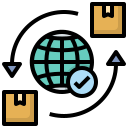 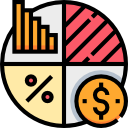 Fuente: Banco de la República. Proyecciones del Ministerio de Hacienda y Crédito Público.
www.minhacienda.gov.co
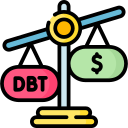 3.
Estrategia fiscal
www.minhacienda.gov.co
Los ingresos del GNC se estabilizarían alrededor del 19,5% del PIB, lo cual permite mantener un nivel de gasto primario alrededor de 19,1% del PIB, consistente con la estrategia de gasto social con responsabilidad fiscal
Ingresos del GNC
(% del PIB)
Gastos del GNC
(% del PIB)
*Incluye ingresos petroleros de la Reforma Tributaria para la Igualdad y la Justicia Social
Fuente: Ministerio de Hacienda y Crédito Público.
El Gobierno obtendría por primera vez superávits primarios durante todo el periodo de Gobierno, convergiendo a déficits fiscales cercanos a 2,8% del PIB
Balance primario y total del GNC
(% del PIB)
Fuente: Ministerio de Hacienda y Crédito Público.
La deuda neta convergería al ancla de 55% del PIB, en medio de una acumulación continua de superávits primarios
Deuda neta del GNC
(% del PIB)
Fuente: Ministerio de Hacienda y Crédito Público.
Respecto al promedio de países pares de Latinoamérica, Colombia tendría un mejor resultado fiscal en 2023.
Balance fiscal de Gobierno General 2022-2023
(% del PIB)
Fuente: World Economic Outlook Abril 2023, FMI. Para los datos de Colombia se utiliza el MFMP 2023.
Respecto al promedio de países pares de Latinoamérica, Colombia tendría una menor deuda en 2023.
Deuda consolidada de Gobierno General 2022-2023
(% del PIB)
Fuente: World Economic Outlook Abril 2023, FMI. Para los datos de Colombia se utiliza el MFMP 2023.
Coyuntura económica y perspectivas de Colombia
María Fernanda Valdés
Viceministra Técnica de Hacienda y Crédito Público
Diciembre 2023
Desindexación de actividades al salario mínimo
Con el fin de determinar los posibles efectos inflacionarios de la desindexación de algunas actividades al salario mínimo, se siguió la siguiente metodología:

La canasta de consumo con la cual se construye el IPC está compuesta por distintas divisiones de gasto, las cuales pueden desagregarse hasta los artículos que componen cada una de estas divisiones, de la siguiente forma:
División de gasto
Grupo
Clase
Subclase
Artículos
En línea con lo anterior, se tomó cada una de las posibles actividades que podían desindexarse del salario mínimo, y se buscó la contrapartida de estas actividades dentro de la canasta de consumo del Índice de Precios al Consumidor (IPC). 

Existe un alto grado de dificultad para asociar estas actividades a la canasta de precios del consumidor, dada la especificidad de las mismas y la ausencia de una subpartida exacta dentro de las subclases del IPC. 

No obstante, se encontraron algunas actividades que, si bien no entran directamente en la canasta de consumo de los hogares, podrían tener un efecto indirecto sobre los precios de algunas subclases del IPC.
*Para los artículos, las ponderaciones se estiman asumiendo que todos los artículos tienen el mismo peso dentro de la subclase a la que pertenecen.
Desindexación de actividades al salario mínimo
Dentro de las actividades que podrían desindexarse del salario mínimo, se encontraron dos posibles formas de contrapartida dentro del IPC:
Forma 1. Una actividad afecta una o más subclases del IPC
En este caso, cada actividad afecta indirectamente una o más de una subclase del IPC. 
No obstante, estas actividades no son las únicas dentro de estas subclases, por lo que los efectos en sus precios no se transmiten completamente a los precios del total de la subclase.
Forma 2. Distintas actividades afectan una sola subclase del IPC
En este caso, varias actividades afectan indirectamente una sola subclase del IPC. 
No obstante, estas actividades no son las únicas dentro de esta subclase, por lo que los efectos en sus precios no se transmiten completamente a los precios del total de la subclase.
En ambos casos, los efectos sobre las subclases del IPC no son directos, y no puede asumirse que cambios en los precios de estas actividades se transmitan completamente a cambios en los precios de estas subclases y, por ende, del IPC.
Inventario de actividades que podrían desindexarse del salario mínimo
Con base en la equivalencia realizada entra las actividades que podrían desindexarse del salario mínimo y las subclases del IPC, se encontró que, del total de 204 actividades de todos los sectores económicos que podrían desindexarse del salario mínimo, 50 pueden tener algún efecto sobre el nivel del IPC.
Inventario de actividades que podrían desindexarse del salario mínimo
Las contrapartidas de las subclases del IPC asociadas a las actividades identificadas anteriormente tienen un peso de 6,14% dentro del IPC total.   
Dado que los efectos sobre las subclases del IPC no son directos, y que no puede asumirse que cambios en los precios de estas actividades se transmitan completamente a cambios en los precios de estas subclases, los efectos inflacionarios de estas medidas podrían ser menores al peso de estas subclases en el IPC (6,14%).
Fuente: DGPM-MHCP.
Potenciales actividades con efectos inflacionarios
Se identificaron algunas actividades en las cuales la negociación de la desindexación al salario mínimo tiene un mayor potencial para reducir la inflación, en las cuales podrían estar enfocados los esfuerzos de las negociaciones. 

El primer grupo corresponde a las actividades en las cuales, si bien la cantidad de medidas asociadas a las subclases del IPC como porcentaje de las medidas totales es bajo, los efectos inflacionarios podrían ser elevados, dada la participación de estas actividades sobre el IPC total. 

El segundo grupo abarca las actividades que, si bien no tienen un efecto inflacionario elevado, el número de medidas con contrapartida en el IPC total como porcentaje del número de medidas totales es elevado, por lo que el resultado de las negociaciones podría abarcar un gran número de medidas.
Fuente: DGPM-MHCP.